Partners Webinar Alert
Reminder…Because of the amount of individual logins for this webinar.  Please DO NOT Unmute your Microphone after you enter this webinar.
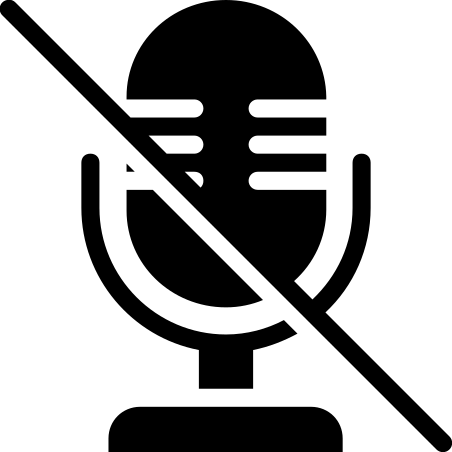 Presented by Partners in Medical Education, Inc. 2020
1
An Interdisciplinary Approach – Breaking Down the Wall
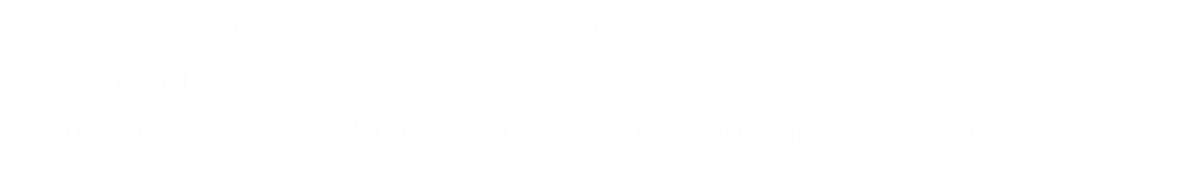 Introducing Your Presenter
Amy Lefkovic, MHA

Received her Bachelors Degree in Health Information Management from Kean University
Began her career in Graduate Medical Education (GME) at Hospital for Special Surgery as the Radiology Fellowship Program Coordinator
Received her Masters degree in Healthcare Administration from Seton Hall University
Continued her career in GME at Lutheran Medical Center as the OB/GYN Residency Coordinator
Is currently the Manager of GME and Academic Affairs at Staten Island University Hospital
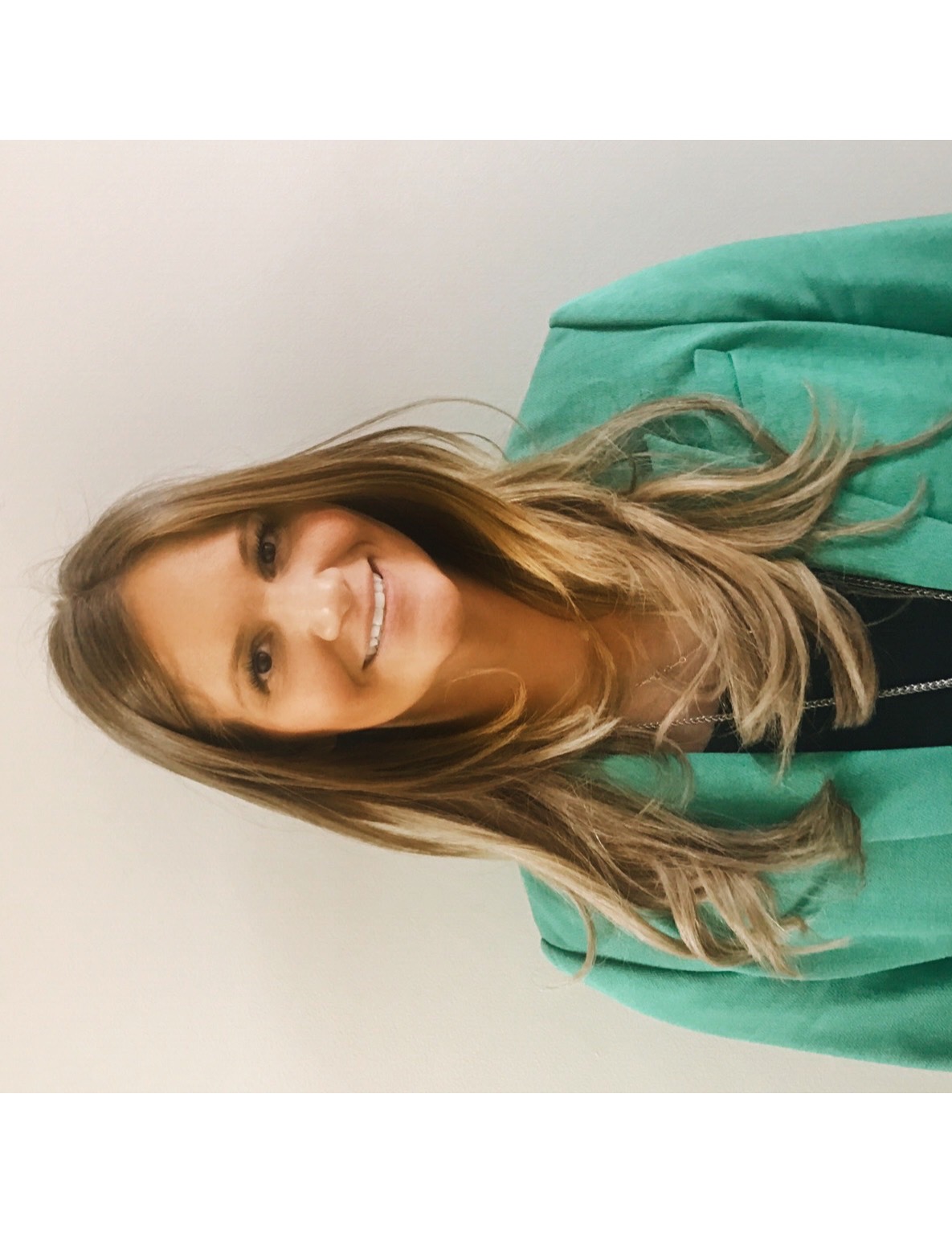 Presented by Partners in Medical Education, Inc. 2020
3
Goals and Objectives
To review the requirements pertaining to working in interdisciplinary/interprofessional teams

To examine approaches to fulfilling the requirement 

To determine ways in which to implement these approaches
Presented by Partners in Medical Education, Inc. 2020
4
Staten Island University Hospital Northwell Health
Northwell Health
315 residents and fellows 
16 programs
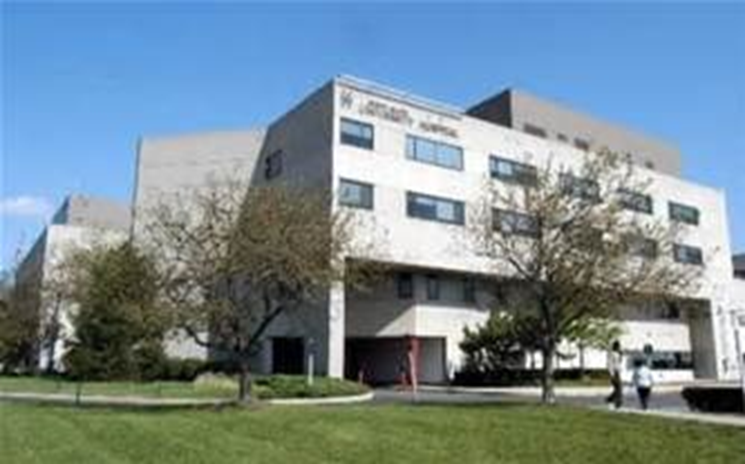 Presented by Partners in Medical Education, Inc. 2020
5
Requirements
Look at often

No pop quiz questions
ACGME faculty survey
ACGME resident survey
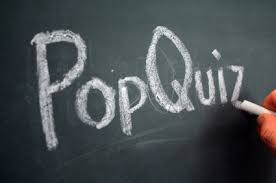 Presented by Partners in Medical Education, Inc. 2020
6
Requirements
Residents must demonstrate competence in:
Coordinating patient care across the health care
continuum and beyond as relevant to their
clinical specialty;
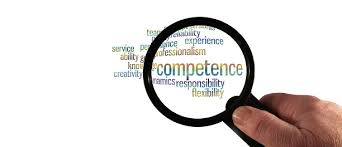 Presented by Partners in Medical Education, Inc. 2020
7
Background and Intent
Every patient deserves to be treated as a whole person. Therefore it is recognized that any one component of the health care system does not meet the totality of the patient's needs. An appropriate transition plan requires coordination and forethought by an interdisciplinary team. The patient benefits from proper care and the system benefits from proper use of resources.
Presented by Partners in Medical Education, Inc. 2020
8
Requirements
Working in interprofessional teams to enhance patient safety and improve patient care quality; 

Patient Safety
The program must have a structure that
promotes safe, interprofessional, team-based
care.
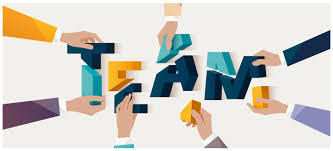 Presented by Partners in Medical Education, Inc. 2020
9
Requirements
Education on Patient Safety
Programs must provide formal educational activities that promote patient safety-related goals, tools, and techniques. 
	Background and Intent: Optimal patient safety 	occurs in the setting of a coordinated 	interprofessional learning and working 	environment.
Presented by Partners in Medical Education, Inc. 2020
10
Requirements
Patient Safety Events
Residents must participate as team members in real and/or simulated interprofessional clinical patient safety activities, such as root cause analyses or other activities that include analysis, as well as formulation and implementation of actions.
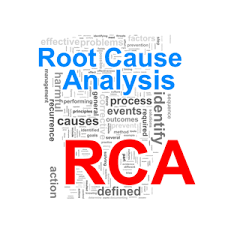 Presented by Partners in Medical Education, Inc. 2020
11
Requirements
Engagement in Quality Improvement Activities
Residents must have the opportunity to participate in interprofessional quality improvement activities.
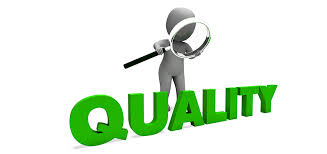 Presented by Partners in Medical Education, Inc. 2020
12
Requirements
Clinical Responsibilities, Teamwork, and Transitions of Care
Background and Intent: The changing clinical care environment of medicine has meant that work compression due to high complexity has increased stress on residents. Faculty members and program directors need to make sure residents function in an environment that has safe patient care and a sense of resident well-being. Some Review Committees have addressed this by setting limits on patient admissions, and it is an essential responsibility of the program director to monitor resident workload. Workload should be distributed among the resident team and interdisciplinary teams to minimize work compression.
Presented by Partners in Medical Education, Inc. 2020
13
Requirements
Teamwork
Residents must care for patients in an environment that maximizes communication. This must include the opportunity to work as a member of effective interprofessional teams that are appropriate to the delivery of care in the specialty and larger health system.
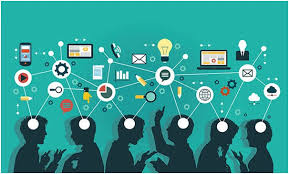 Presented by Partners in Medical Education, Inc. 2020
14
ACGME Surveys
Resident/Fellow Survey
Interprofessional teamwork skills modeled or taught

Faculty Survey 
Interprofessional teamwork skills modeled or taught

Faculty higher than resident/fellow

Results low
Presented by Partners in Medical Education, Inc. 2020
15
Importance
Know the medicine, it is not enough

Big picture and aid in diagnosis

Can be overlooked so added to requirements
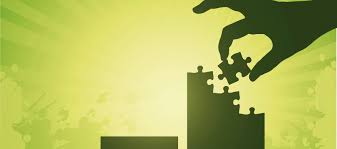 Presented by Partners in Medical Education, Inc. 2020
16
Importance
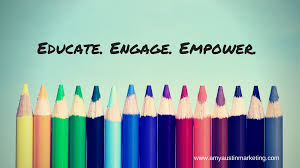 Educate residents

Educate faculty

Cant do it alone – all in this together

360 evaluations
Presented by Partners in Medical Education, Inc. 2020
17
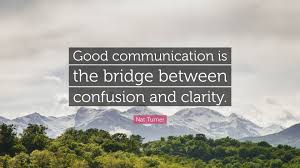 Presented by Partners in Medical Education, Inc. 2020
18
Who Are They?
Nurses
Social workers
Nurse Practitioners 
Physician Assistants
Respiratory therapist
Dieticians/dietary
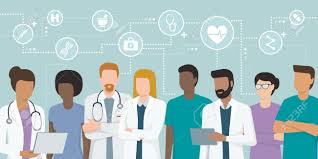 Presented by Partners in Medical Education, Inc. 2020
19
Who Are They?
Social workers
Patient experience
Environmental services 
Transporters
And so many more…
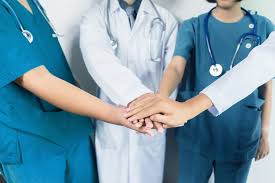 Presented by Partners in Medical Education, Inc. 2020
20
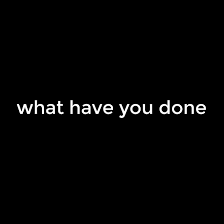 Presented by Partners in Medical Education, Inc. 2018
21
Different Pictures
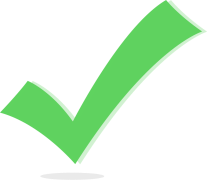 Global 

Daily

One patient

All patients
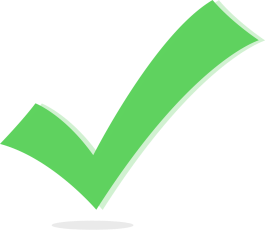 Presented by Partners in Medical Education, Inc. 2020
22
Global - GME
Doctors vs. Nurses – start at the beginning

Interdicisplinary Specialty Committee
Many ways
Specialty specific
Many specialties
Decide on attendees
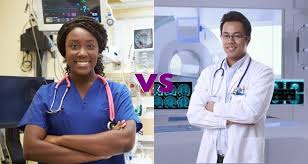 Presented by Partners in Medical Education, Inc. 2020
23
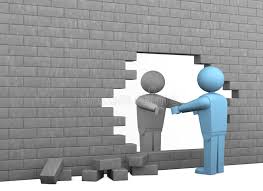 Presented by Partners in Medical Education, Inc. 2020
24
What We Did
Chief residents, nurse managers, GME and nursing leadership

Explain concept to all

Agenda 
Ask ahead of time
Create based on previous knowledge
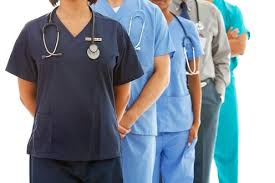 Presented by Partners in Medical Education, Inc. 2020
25
What We Did
Be prepared! 

Safe place

Serve lunch
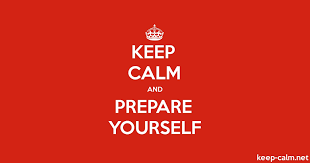 Presented by Partners in Medical Education, Inc. 2020
26
What We Did
Collaboration opens eyes
Protected time vs. nurses break
Provide signage 
COMMUNICATION

Specialty specific 

Hospital wide
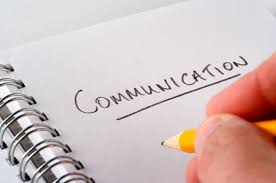 Presented by Partners in Medical Education, Inc. 2020
27
What We Found
Already occurring in some specialties

Occurring but not together
Chairman even attend two different meetings
Change time to incorporate both

Communication initially, move on to patient care and quality improvement after

More friendly work environment – understanding of one another's daily goals
Presented by Partners in Medical Education, Inc. 2020
28
What We Did – Follow Up
Interdisciplinary committees will be formed for the major medical specialties e.g. Medicine, Surgery, Pediatrics, Obstetrics-Gynecology. The committees will include nursing leadership from the different clinical units and chief residents and/or senior residents from the relevant service.  Committees will meet at least monthly and more frequently as needed to discuss issues related to physician-nursing collaboration. Minutes will be taken for this meeting by an individual designated by the committee.
Presented by Partners in Medical Education, Inc. 2020
29
What We Did – Follow Up
Hospital wide committee will convene quarterly and will include nurse managers, nursing leadership and chief residents. The focus of this committee will be hospital-wide issues, identification of best practices from the individual specialty committees and joint problem solving of challenges identified by individual committees. Minutes will be taken for this meeting by an individual designated by the committee.
Presented by Partners in Medical Education, Inc. 2020
30
Improving?
ACGME surveys

Publish

360 evaluations

Morale

Patient satisfaction
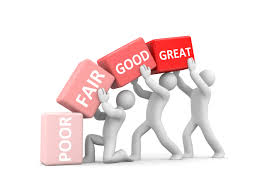 Presented by Partners in Medical Education, Inc. 2020
31
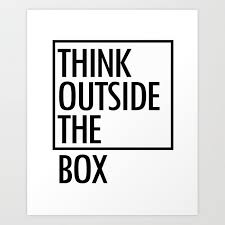 Presented by Partners in Medical Education, Inc. 2020
32
A Different Approach
Resident Quality Care Collaborative Council – interdisciplinary 

Invite other departments – interprofessional 

Quality Improvement project
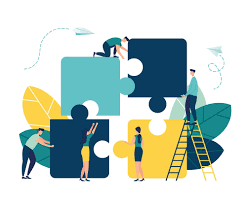 Presented by Partners in Medical Education, Inc. 2020
33
Global - Hospital Finding
Pebble in shoe
Cancelled laboratory work

Initial meeting with laboratory 
He said she said
Need to learn the process takes time

Collaborate with Director of Laboratory

EMR glitches!
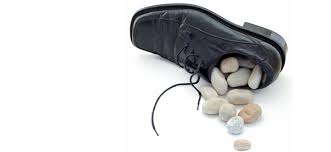 Presented by Partners in Medical Education, Inc. 2020
34
Not a clinician??
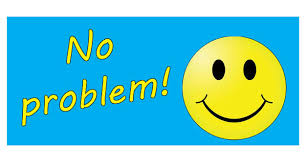 Presented by Partners in Medical Education, Inc. 2020
35
Global - Share the Knowledge
CAUTI infections

Initial rates before and after

Create powerpoint 

Share with environmental, dietary, dieticians etc.
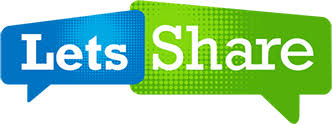 Presented by Partners in Medical Education, Inc. 2020
36
Share the Knowledge
Learn something for patients and selves

What is a resident?

Change in process
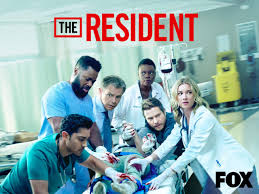 Presented by Partners in Medical Education, Inc. 2020
37
Communicate This
Tell faculty 

Bring to GMEC

Share results
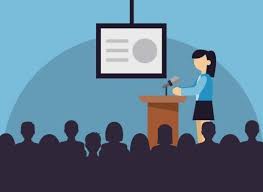 Presented by Partners in Medical Education, Inc. 2020
38
Disadvantages
Initial meetings

Schedules

Lack of participation
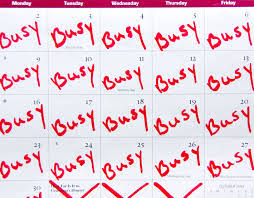 Presented by Partners in Medical Education, Inc. 2020
39
Advantages
All work together

Increase patient safety

Increase quality improvement

Increase COMMUNICATION

Increase compliance
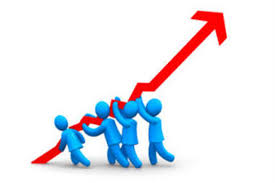 Presented by Partners in Medical Education, Inc. 2020
40
Decisions to be Made
Who should be involved?

Decide on project or work on existing one?

Oversight?
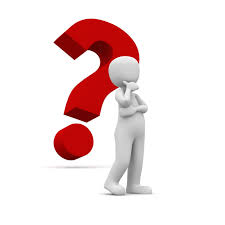 Presented by Partners in Medical Education, Inc. 2020
41
Reminder!
Don’t need to move mountains, 
just need to work together
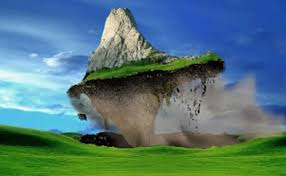 Presented by Partners in Medical Education, Inc. 2020
42
Latest On-Demand Webinars
Upcoming Live WebinarMeet the Experts – Fall Freebie Thursday, November 19, 2020  12:00pm – 1:00pm EST

       Working with Struggling Learners
          Thursday, December 3, 2020  12:00pm – 1:00pm EST

DIO Role and Responsibilities: Keys to Success
         Thursday, December 17, 2020  12:00pm – 1:00pm EST

How to Manage Virtual Site VisitTuesday, January 5, 2021  12:00pm – 1:00pm EST
Working with your Governing Board

Recognizing & Addressing Precursors of Burnout: The Value of Shame Resiliency Training to Support Resident Well-Being

Working with your IRB

Digging for Data II

Demystifying Diversity

Faculty Development Planning: Sponsoring Institution Role

ADS Annual Update: Best Practices

Graduate Medical Education Financing

Artificial Intelligence in Medicine: Its Impact on GME

Faculty Development – A More Specific Approach
NEW Faculty Development Series
15 Minutes to Effective Feedback
Toolbox for Teaching Millennials

Taking Supervision to the Next Level
Contact us today to learn how our Educational
Passports can save you time & money! 
724-864-7320
www.PartnersInMedEd.com
Presented by Partners in Medical Education, Inc. 2020
43
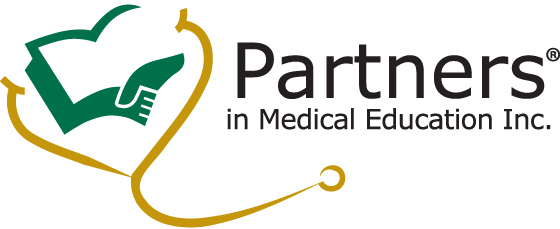 Partners in Medical Education, Inc. provides comprehensive consulting services to the GME community.  
Partners in Medical Education
724-864-7320  |  info@PartnersInMedEd.com

 Amy Lefkovic, MHA GME Consultant
  Amy@PartnersInMedEd.com

www.PartnersInMedEd.com
Presented by Partners in Medical Education, Inc. 2020
44